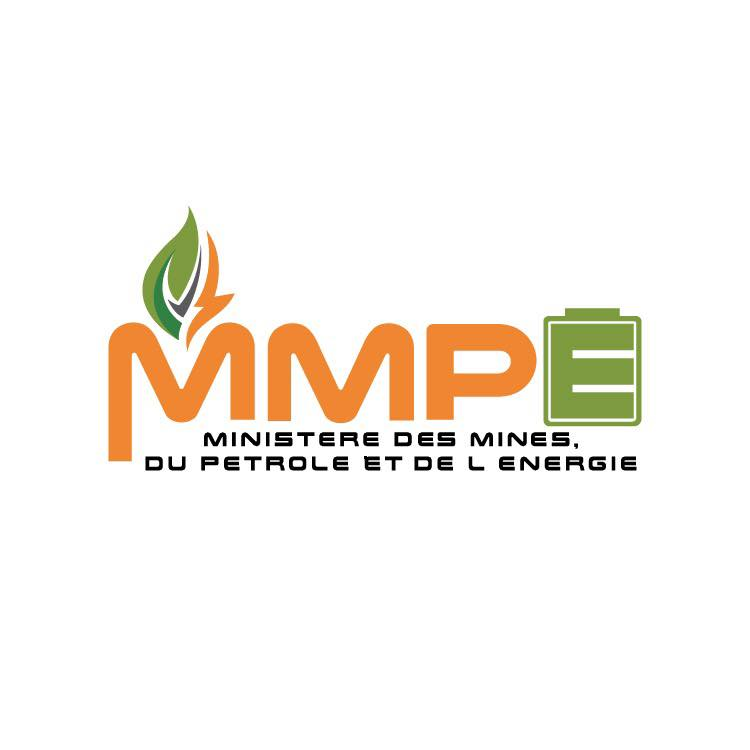 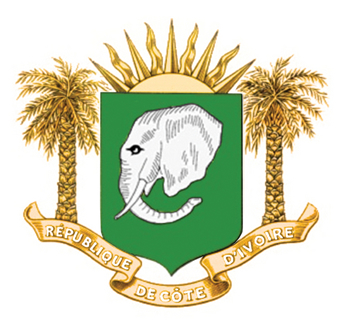 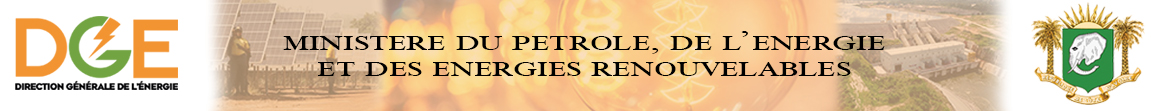 REPUBLIQUE DE COTE D’IVOIRE
Union - Discipline - Travail
DIRECTION GENERALE  DE L’ENERGIE
AGENCE INTERNATIONALE DE L’ENERGIE
La sensibilisation du public à l'efficacité énergétique pour une transition juste en Afrique:
Cas de la Côte d’Ivoire
Date : 27  juillet 2023
Présenté par : 
Nouho Adamo ASSIE, Sous-Directeur du FONAME et de la Sensibilisation
SOMMAIRE
HISTORIQUE: LE BUREAU D’ECONOMIE D’ENERGIE (BEE);
CADRE ORGANISATIONEL;
STRATÉGIE: SENSIBILISATION, COMMUNICATION ET FORMATION SUR L’EFFICACITÉ ÉNERGÉTIQUE ET LES ÉNERGIES RENOUVELABLES
ACTIVITES MENEES
CONCLUSION
2
HISTORIQUE: LE BEE
3
I. HISTORIQUE: LE Bureau d’Economie d’Energie (BEE)
1. CONTEXTE

Diminution des recettes de l’Etat en 1983,
Contexte international de l’époque, 
Tarissement des ressources Hydroélectriques et le recours massif à l’électricité d’origine thermique,
Etudes lancées par  le gouvernement  en 1984 et 1985

Mise en place du Programme National d’Economies d’Energie  et la création du BEE, le 09 avril 1986.
4
I. HISTORIQUE: LE Bureau d’Economie d’Energie (BEE)
2. QUELQUES ACTIONS MENÉES:

Dans l’administration:
L’optimisation de la puissance souscrite
L’installation de batteries de condensateur de 1985 à 2002: économie cumulée de 15,4 milliards de F CFA
Dans l’industrie et le tertiaire:
Diagnostic énergétique de 34 établissements du secteur industriel 
Diagnostic énergétique de 26 établissements du secteur tertiaire: 
Dans le secteur domestique:
La sensibilisation des ménages aux économies d’énergie
10 000 foyers améliorés (cuissons d’aliments) diffusés à Abidjan entre 1987 et 1990.
5
II. CADRE ORGANISATIONEL
6
II. CADRE ORGANISATIONEL
Concevoir et mettre en œuvre des campagnes de sensibilisation, communication et formation dans le domaine de l'efficacité énergétique
7
III. STRATÉGIE: SENSIBILISATION, COMMUNICATION ET FORMATION SUR L’EFFICACITÉ ÉNERGÉTIQUE ET LES ÉNERGIES RENOUVELABLES  2021-2030
DOCUMENT DE STRATÉGIE DE  SENSIBILISATION, COMMUNICATION ET FORMATION SUR L’EFFICACITÉ ÉNERGÉTIQUE ET LES ÉNERGIES RENOUVELABLES
GROUPES CIBLES
OBJECTIFS SPECIFIQUES PAR GROUPE CIBLE
COMPOSANTE SENSIBILISATION
COMPOSANTE COMMUNICATION
COMPOSANTE FORMATION
MESSAGES CLES ET CONTENUS A ADAPTER AUX SUPPORTS
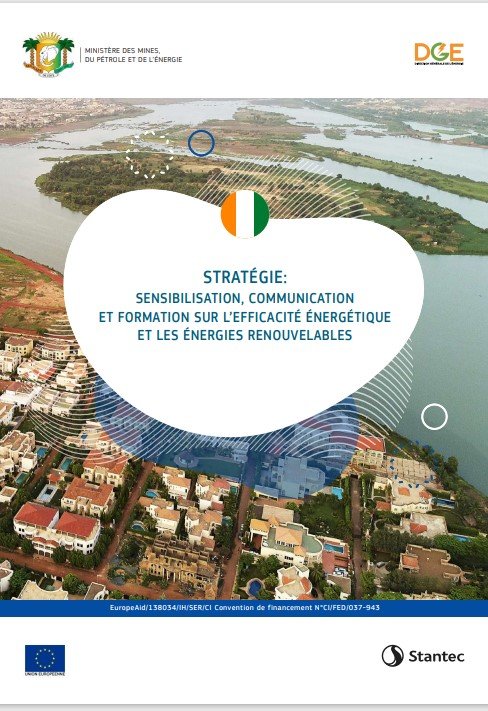 8
III. STRATÉGIE: SENSIBILISATION, COMMUNICATION ET FORMATION SUR L’EFFICACITÉ ÉNERGÉTIQUE ET LES ÉNERGIES RENOUVELABLES  2021-2030
GROUPES CIBLES

 LE GRAND PUBLIC
LES ORGANISATIONS DE LA SOCIÉTÉ CIVILE
LES ACTEURS PUBLICS/ DÉCIDEURS
LES ACTEURS CLÉ DU SECTEUR DE 
L’ÉNERGIE
LES ACTEURS DU SECTEUR INDUSTRIEL
LES ACTEURS DU TRANSPORT
LES PROFESSIONNELS DU BÂTIMENT ET DE L’HÔTELLERIE
LES IMPORTATEURS ET DISTRIBUTEURS
OPÉRATEURS ÉCONOMIQUES PRIVÉS
ORGANISME DE NORMALISATION, 
BUREAU DE CONTRÔLE ET 
LABORATOIRE DE TEST
9
IV. ACTIVITES MENEES
1. VERS LES PROFESSIONNELS

Atelier d’information et de vulgarisation des l’arrêtés portant sur: 

L’étiquetage énergétique des appareils électroménagers,

les mesures d’EE dans le bâtiment,

Les audits énergétiques périodiques
10
IV. ACTIVITES MENEES
2. SENSIBILISATION DU GRAND PUBLIC

TOURNEE DE SENSIBILISATION DANS LES GRANDES VILLES 

Interview dans les radios locales
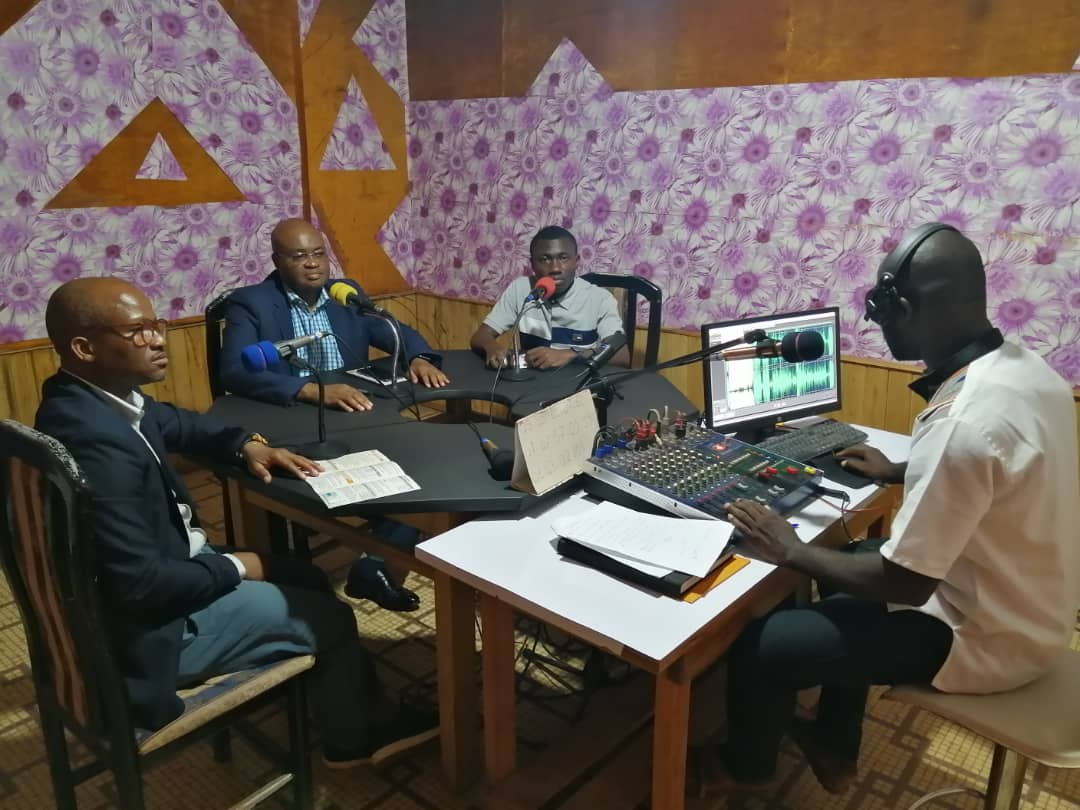 11
IV. ACTIVITES MENEES
2. SENSIBILISATION DU GRAND PUBLIC

TOURNEE DE SENSIBILISATION DANS LES GRANDES VILLES 

Sensibilisation sur la place publique
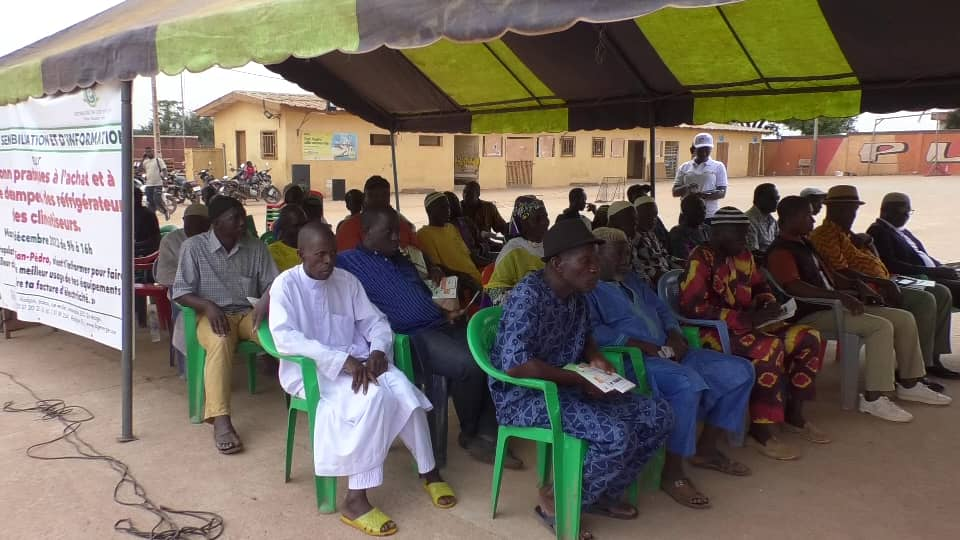 12
IV. ACTIVITES MENEES
2. SENSIBILISATION DU GRAND PUBLIC

TOURNEE DE SENSIBILISATION DANS LES GRANDES VILLES 

Sensibilisation des hôteliers
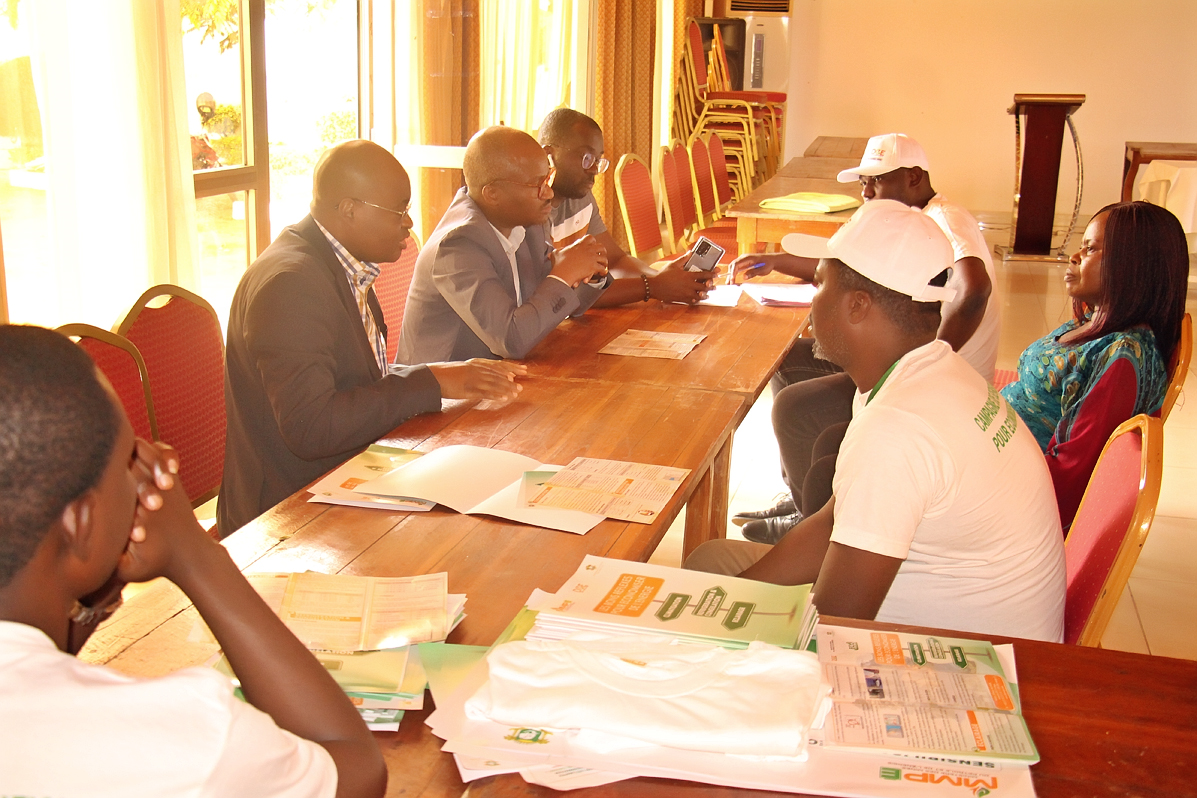 13
IV. ACTIVITES MENEES
2. SENSIBILISATION DU GRAND PUBLIC

AFFICHAGE SUR PANNEAUX ROUTIERS
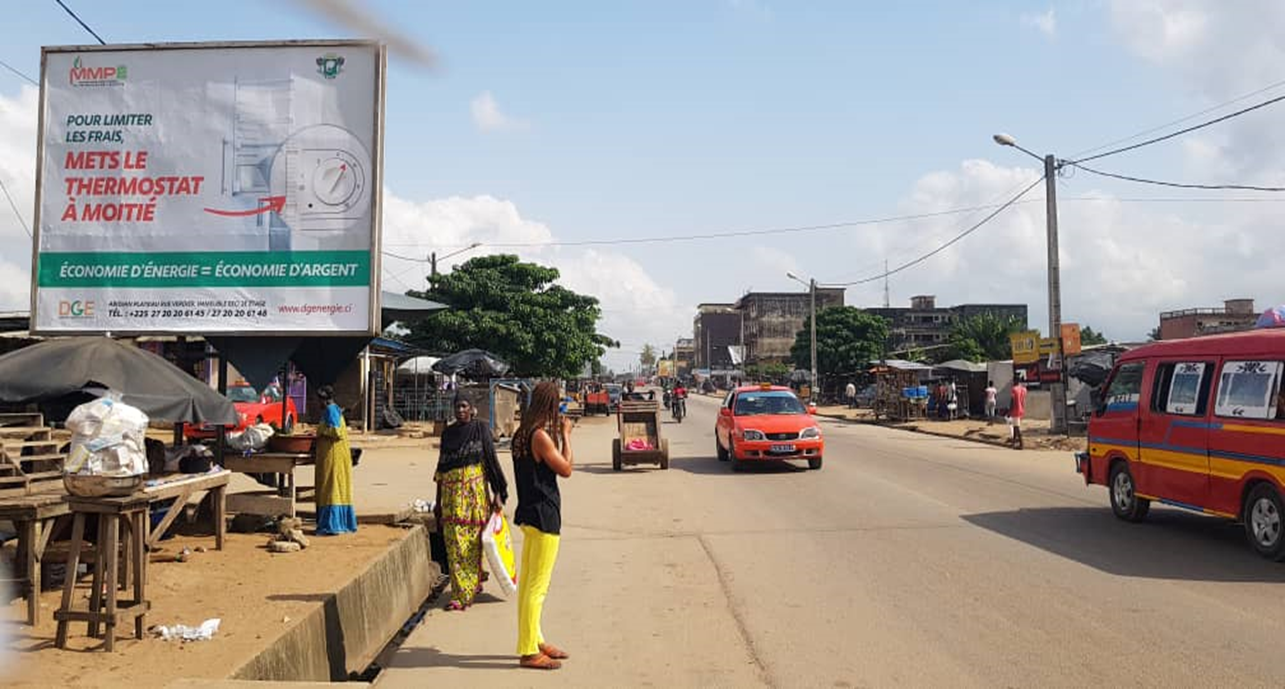 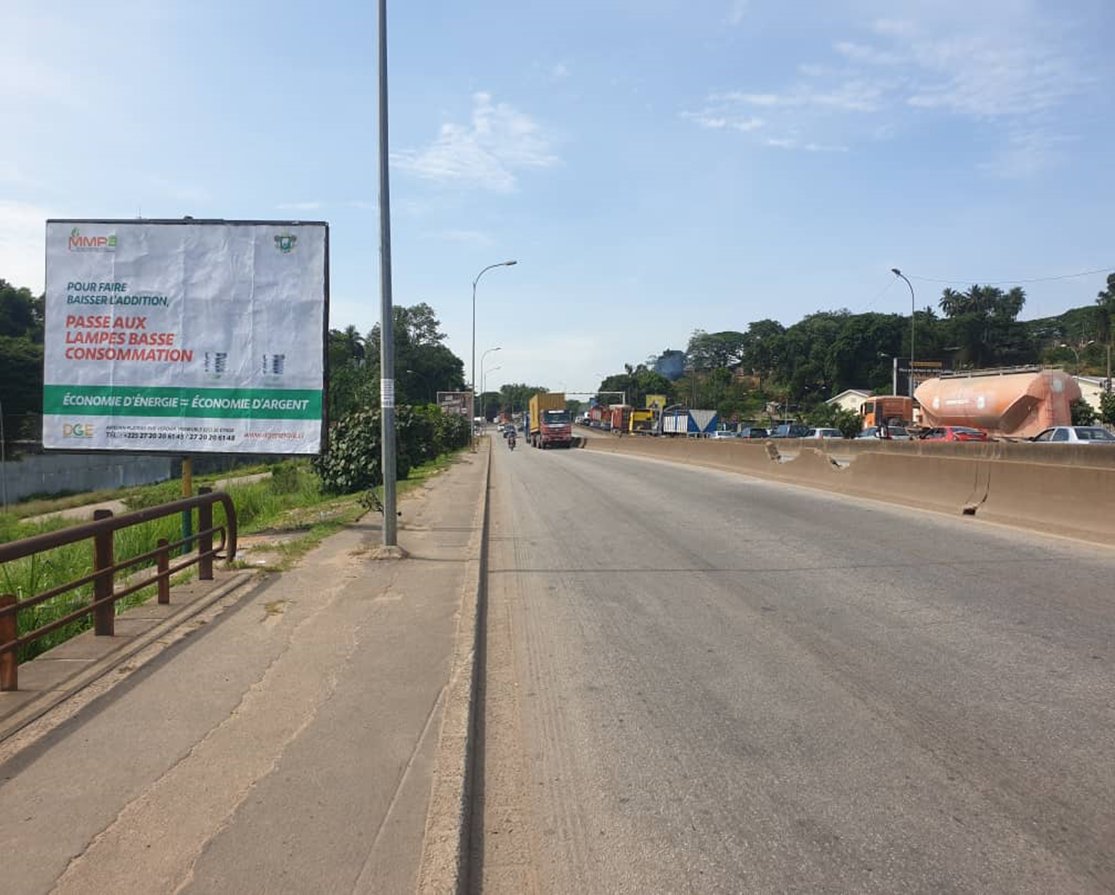 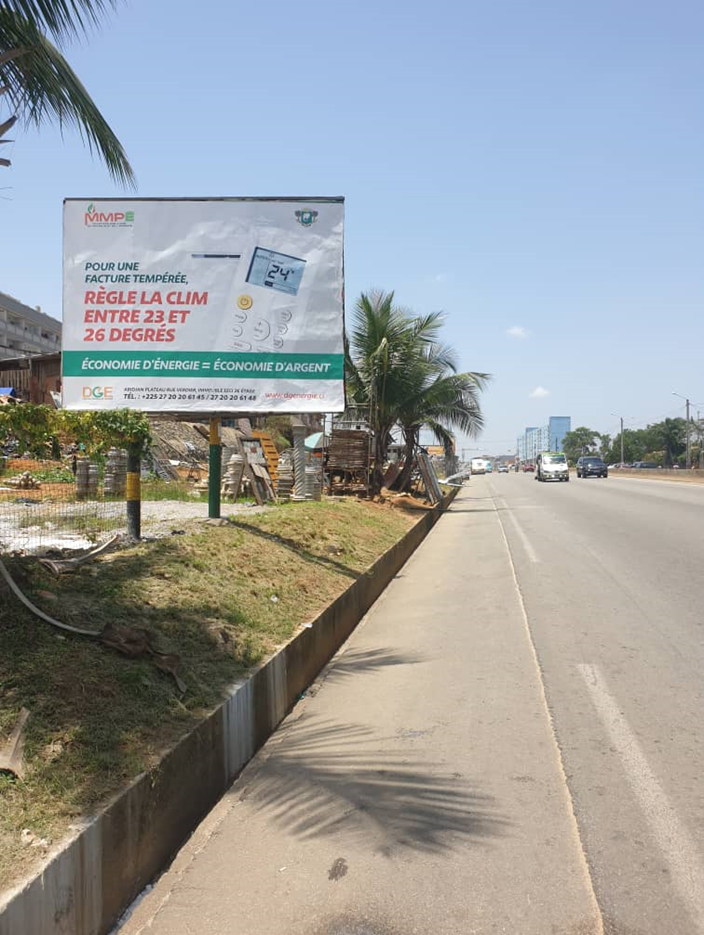 14
IV. ACTIVITES MENEES
2. SENSIBILISATION DU GRAND PUBLIC

SPOTS TÉLÉS
15
MERCI DE VOTRE AIMABLE ATTENTION
16